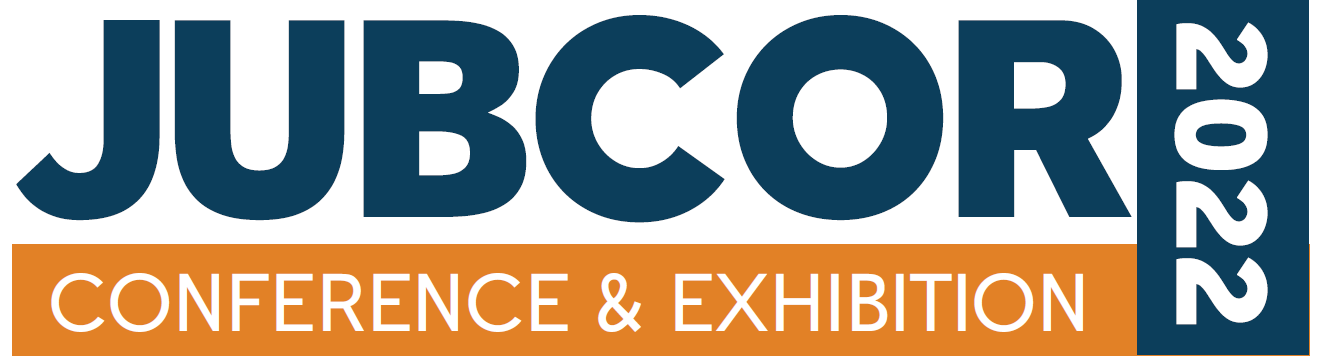 Civil Structures Abstract 
First time of Berths piles
 inspection and Repair
Utilizing NDT and diving methodologies
CONTENTS
Project introduction
Project Scope 
Challenges And Solution 
Findings And Actions 
Completion Statistics
Conclusion
INTRODUCTION
The objective of this project is to conduct major inspection and repair for Berth 36/37 (piles, CP Systems, steel and concrete structure).
Steel Structures maintenance is required for safe and reliable operation of the Berth as it is directly affected by seawater and marine growth, which cause corrosion to all structures. Wrapping and coating of berth structure is essential as protection manner
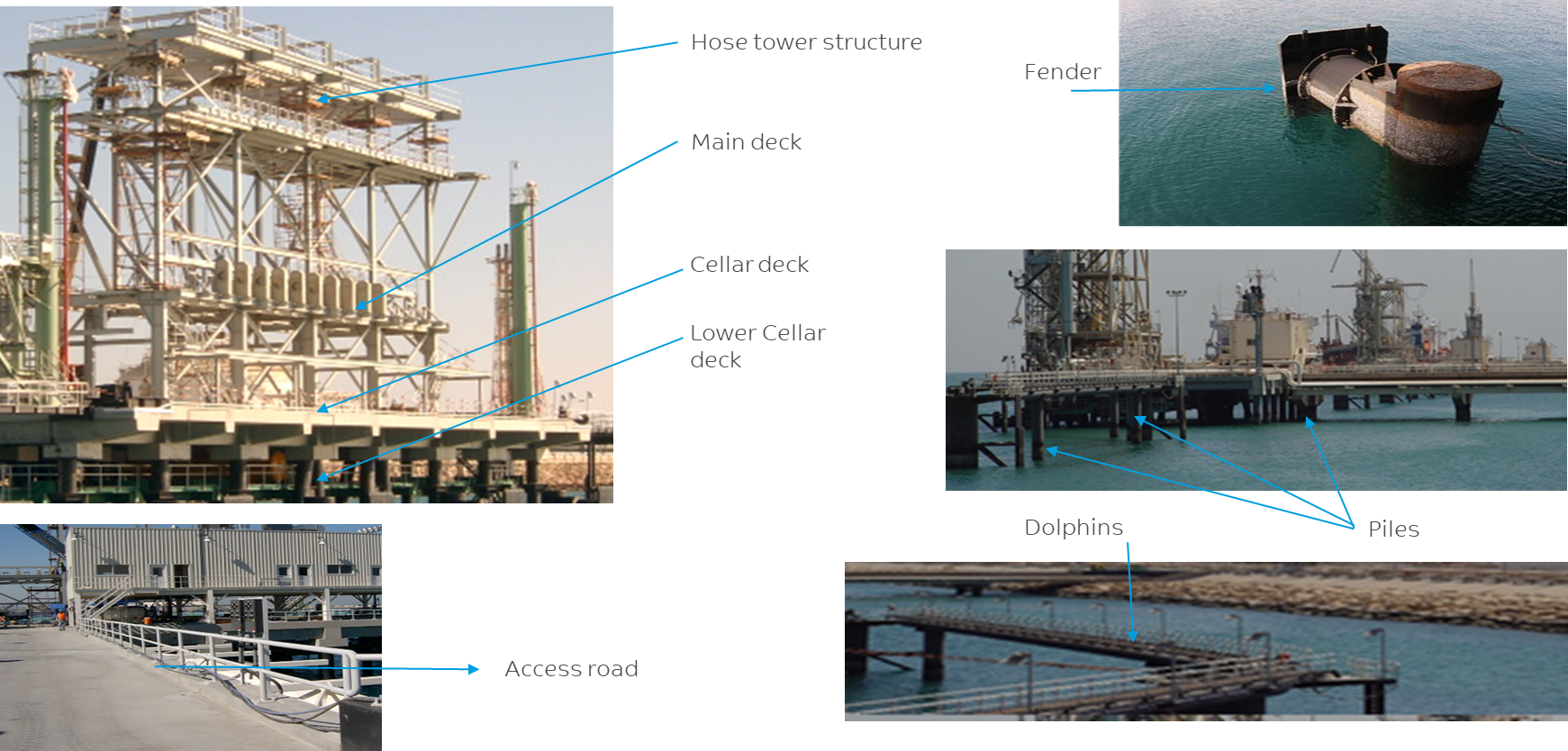 SCOPE OF WORK
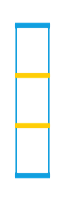 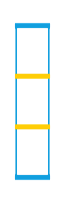 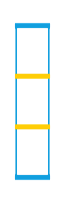 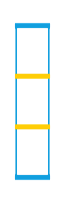 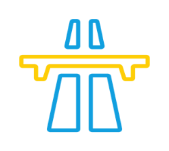 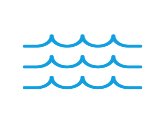 Blasting
UT Thickness 
Share Wave
Wrapping
Removing 
Cleaning 
Coating
Reinstalling
Cleaning 
Inspecting 
Repairing 
Coating
Cleaning
Inspecting 
Repairing
Coating
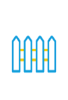 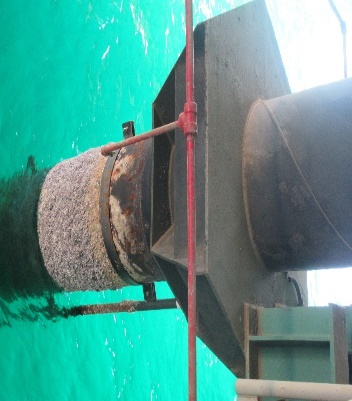 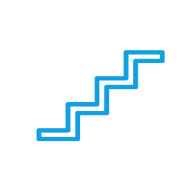 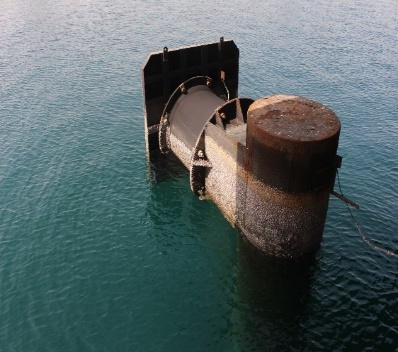 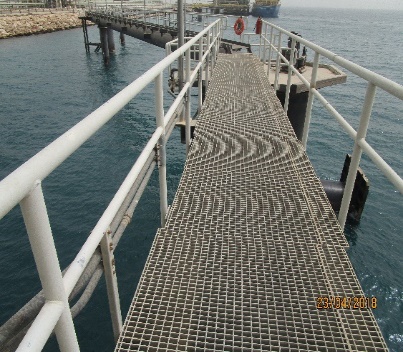 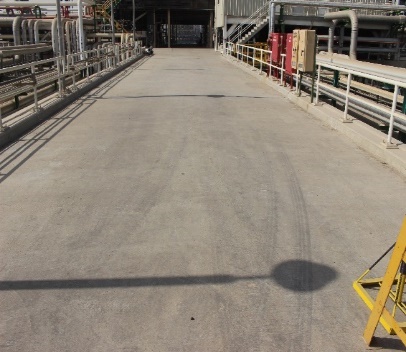 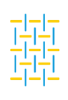 PROJECT CHALLENGES & SOLUTION
FINDINGS AND ACTIONS
After
After
After
After
Before
Before
Before
Before
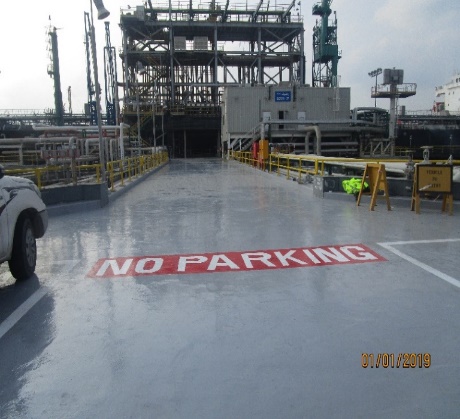 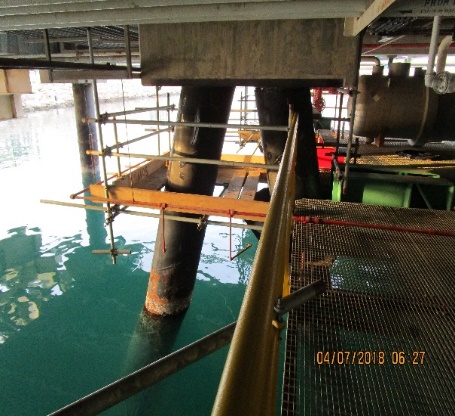 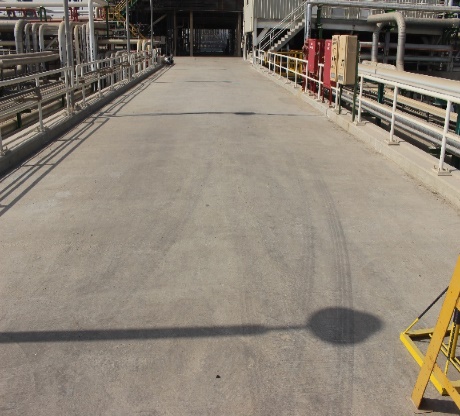 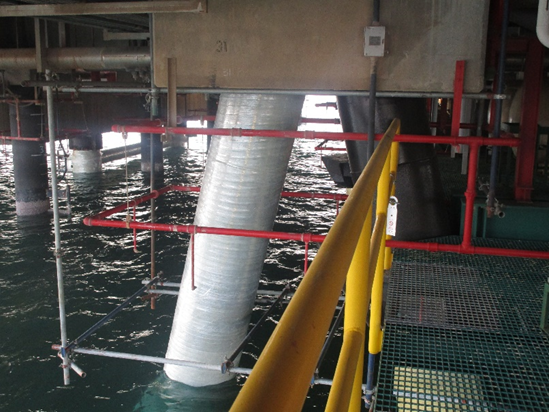 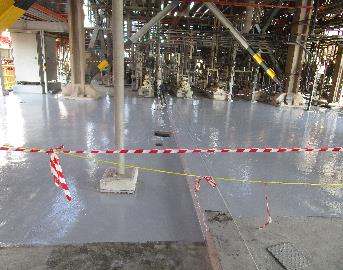 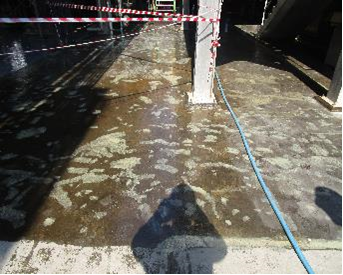 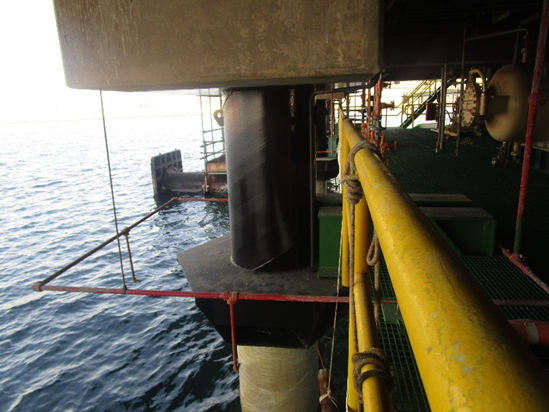 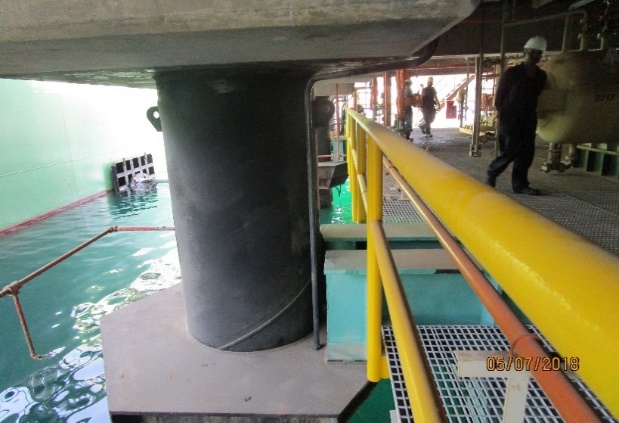 FINDINGS AND ACTIONS
After
After
After
After
Before
Before
Before
Before
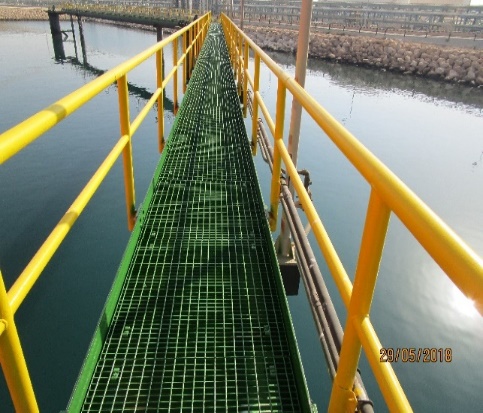 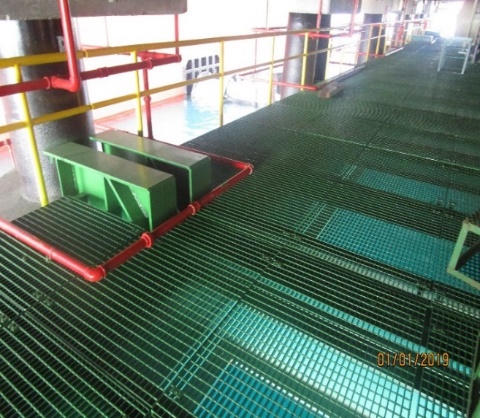 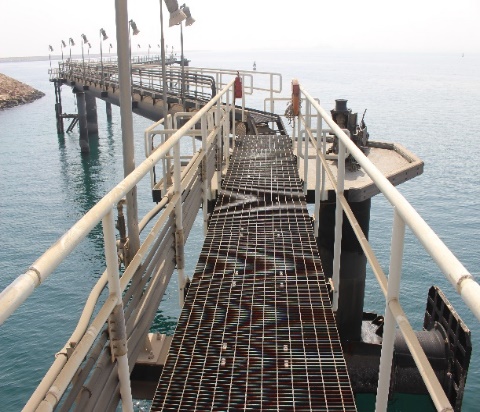 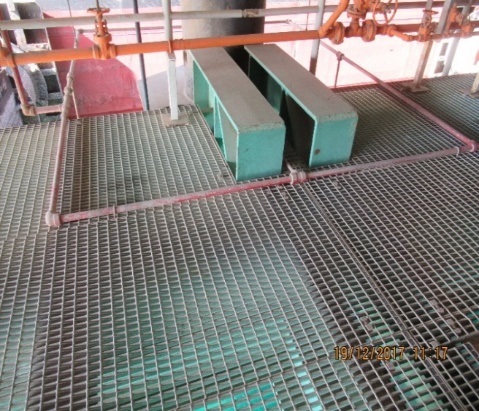 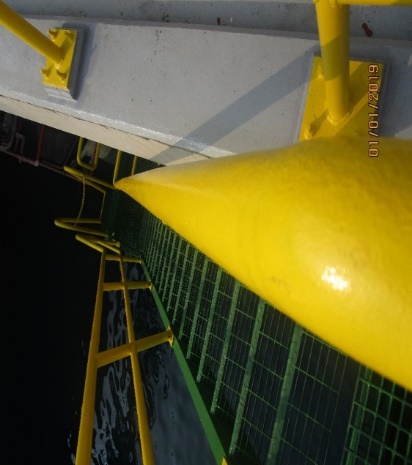 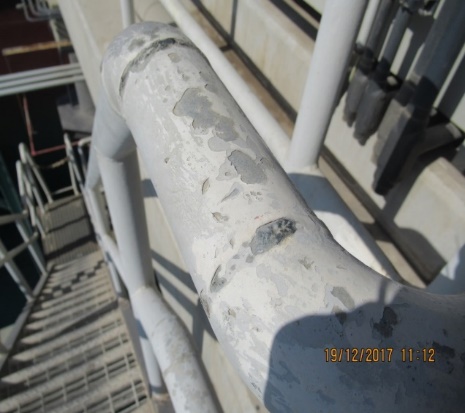 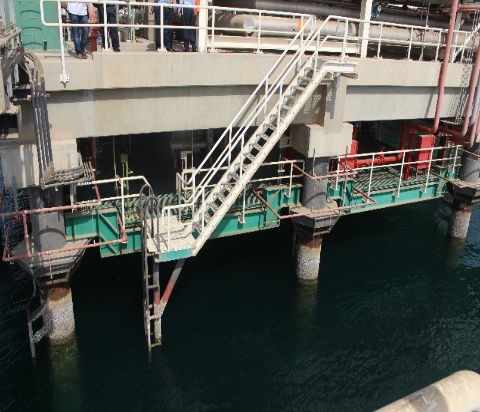 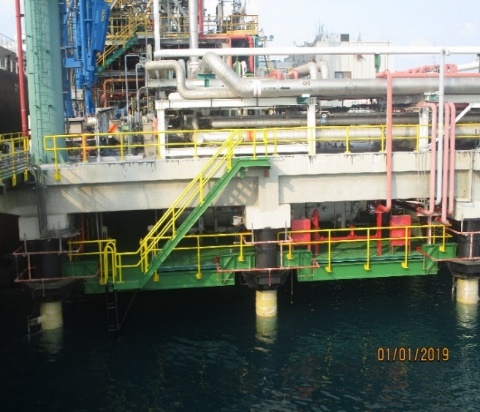 Completion Statistics
High Quality
Rescue plan and JSA
0
120k
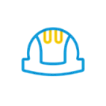 358
42
1st time in SABIC
Supervision
Full time Supervision
EHSS
SHER
Safe-Man Hour
Tool Box meeting
Drill
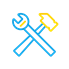 121
Piles
26
CP systems
4440 M2
Structural
4000 M2
Concrete Deck
9
2 from SABTANK
Inspected
Cleaned
Coated
Inspected
Cleaned
Coated
Technical
Inspected
Cleaned 
Wrapped
Revamped
Training & certifications
0
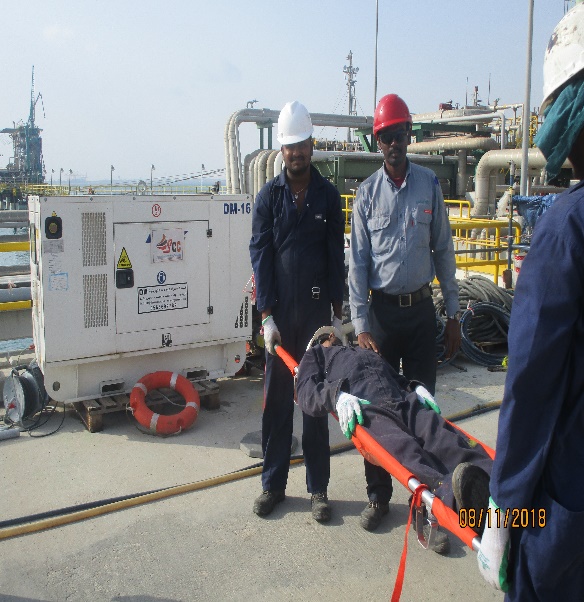 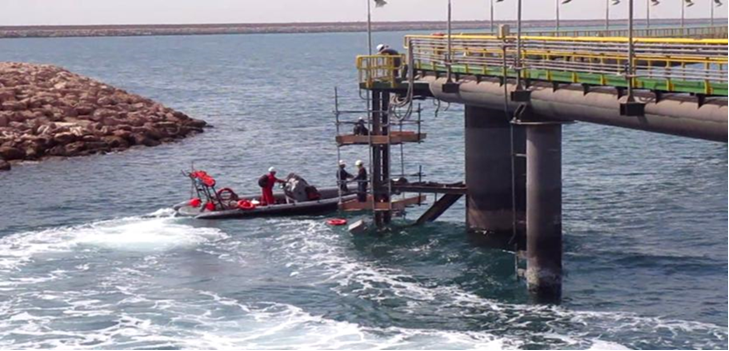 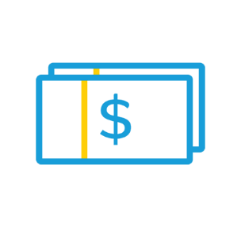 Business
Business Interruption
OPPORTUNITIES CAPTURED
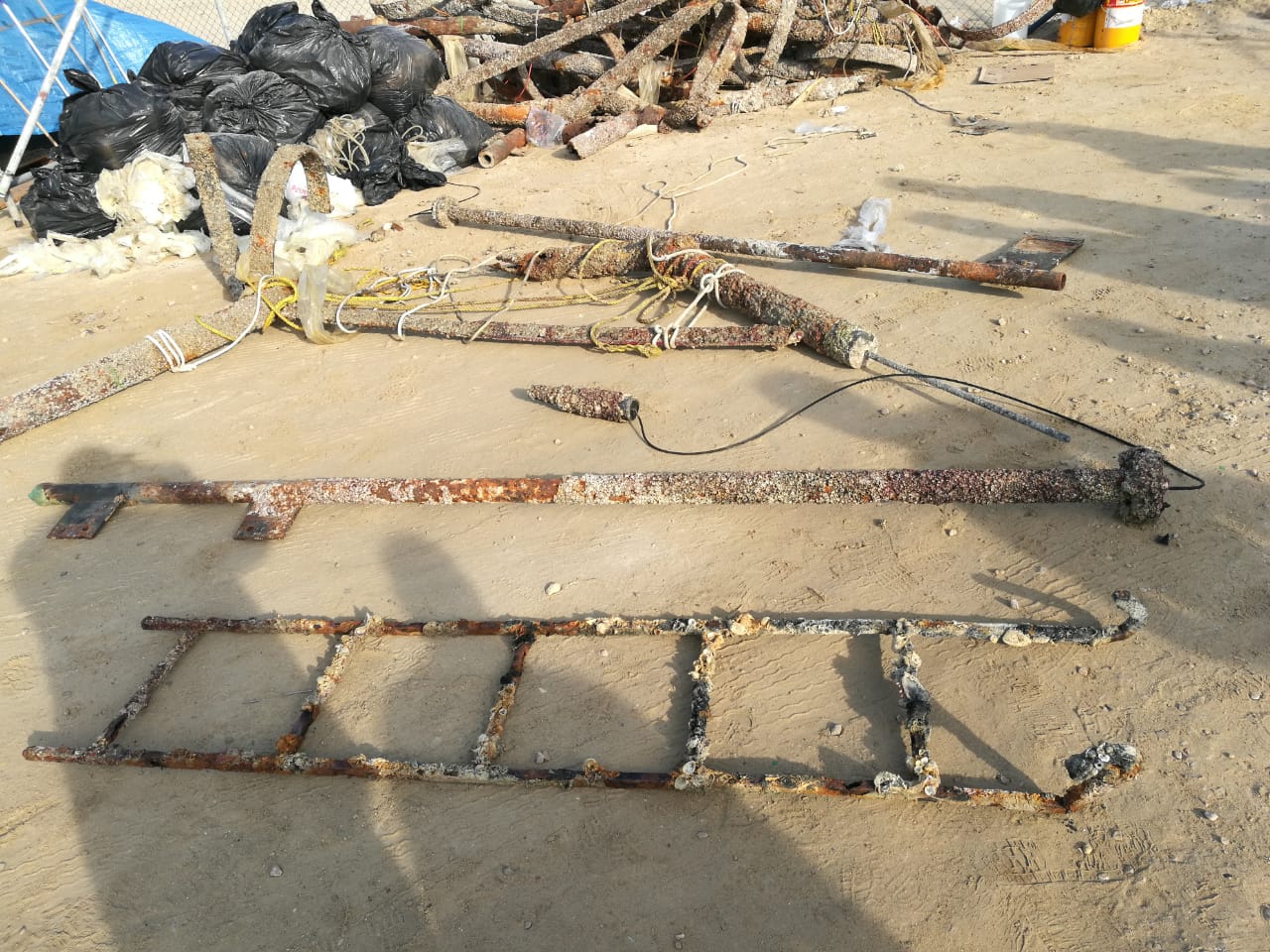 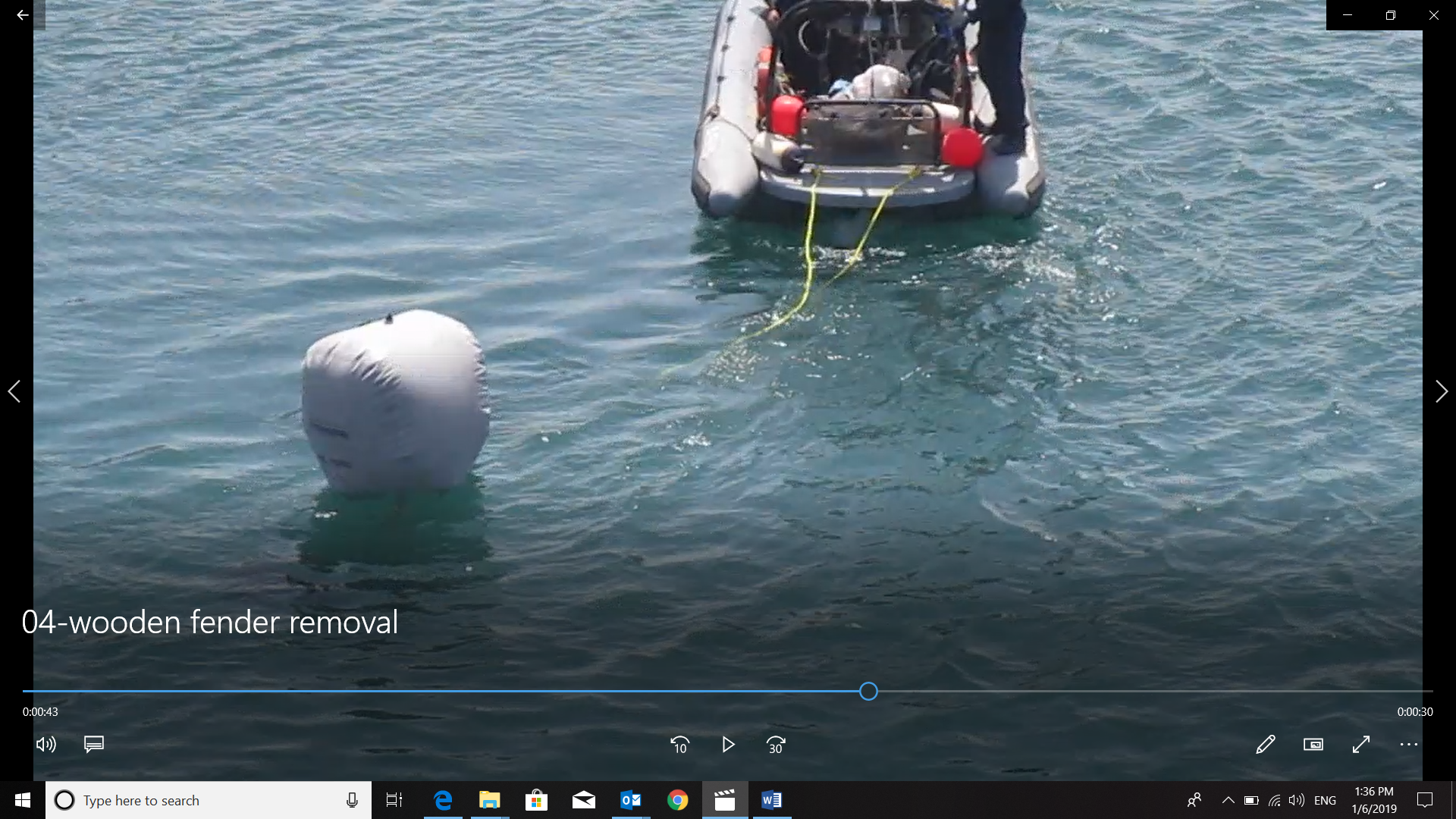 Sea Housekeeping
Using balloon for lifting the scraps
CONCLUSIONS
Hidden risk on the piles under the sea level identified during the inspection , which was under poor condition, may lead to incident and loss business continuity.
Complete revamp of assets including concrete structure, steel structure and CP system eliminate the risks by insuring the healthiness of it and increase the protection layers which increase the life span of the assets and keep it available 100% for business needs.
Thank You
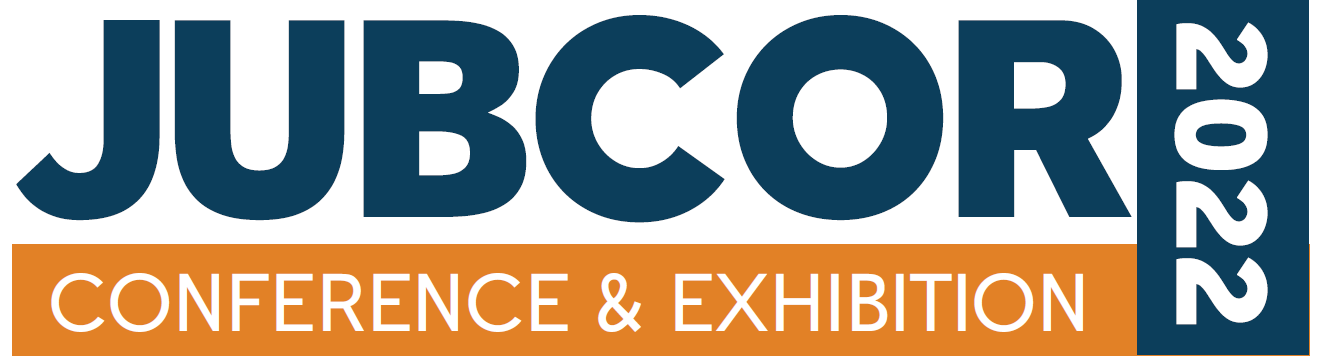